Northwest Hazelnut Industry
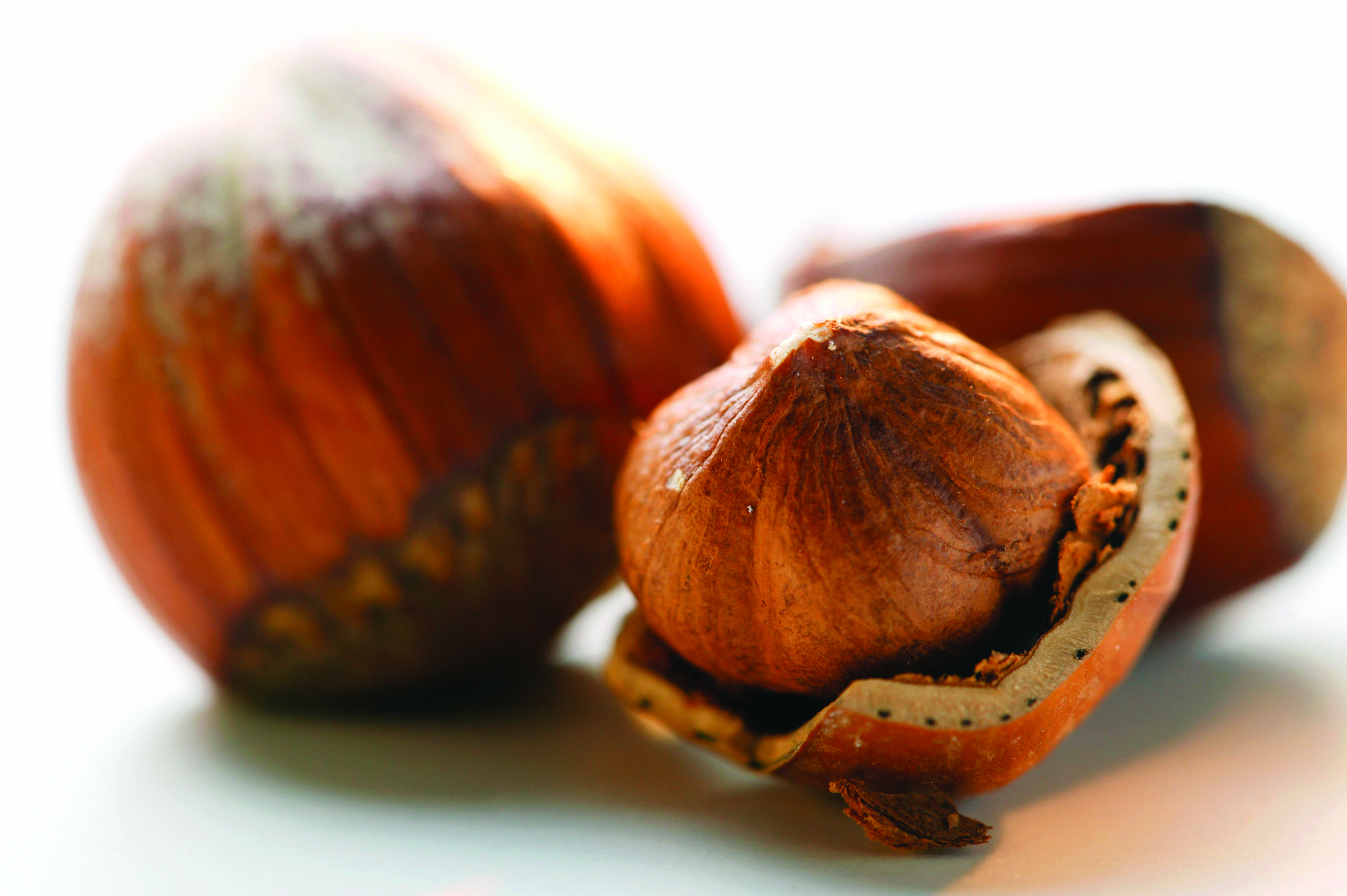 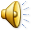 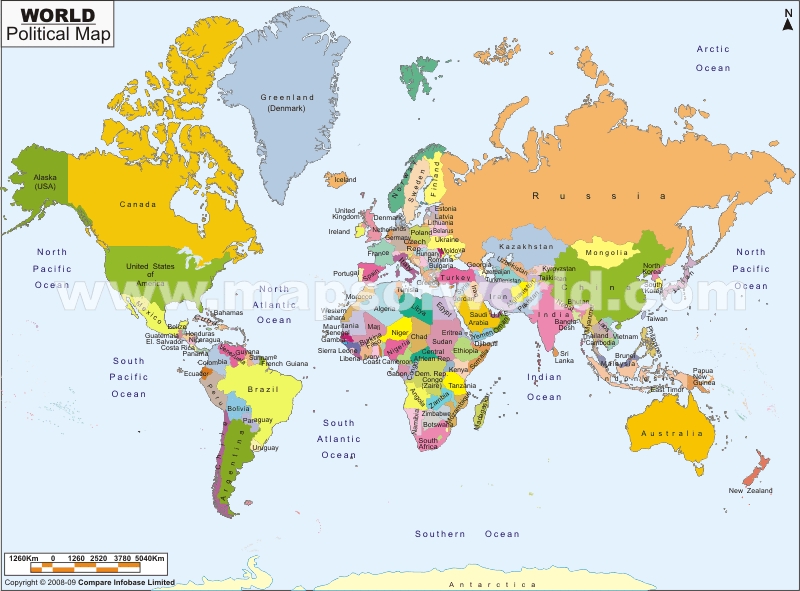 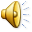 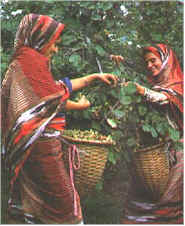 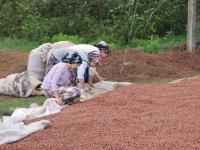 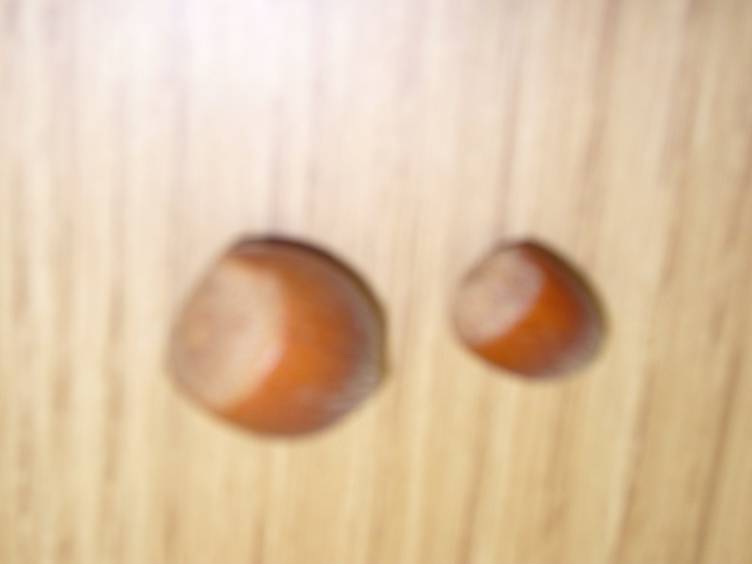 Dorris Ranch Orchard
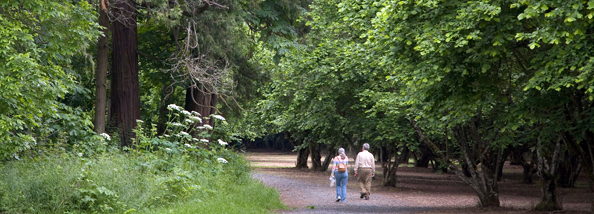 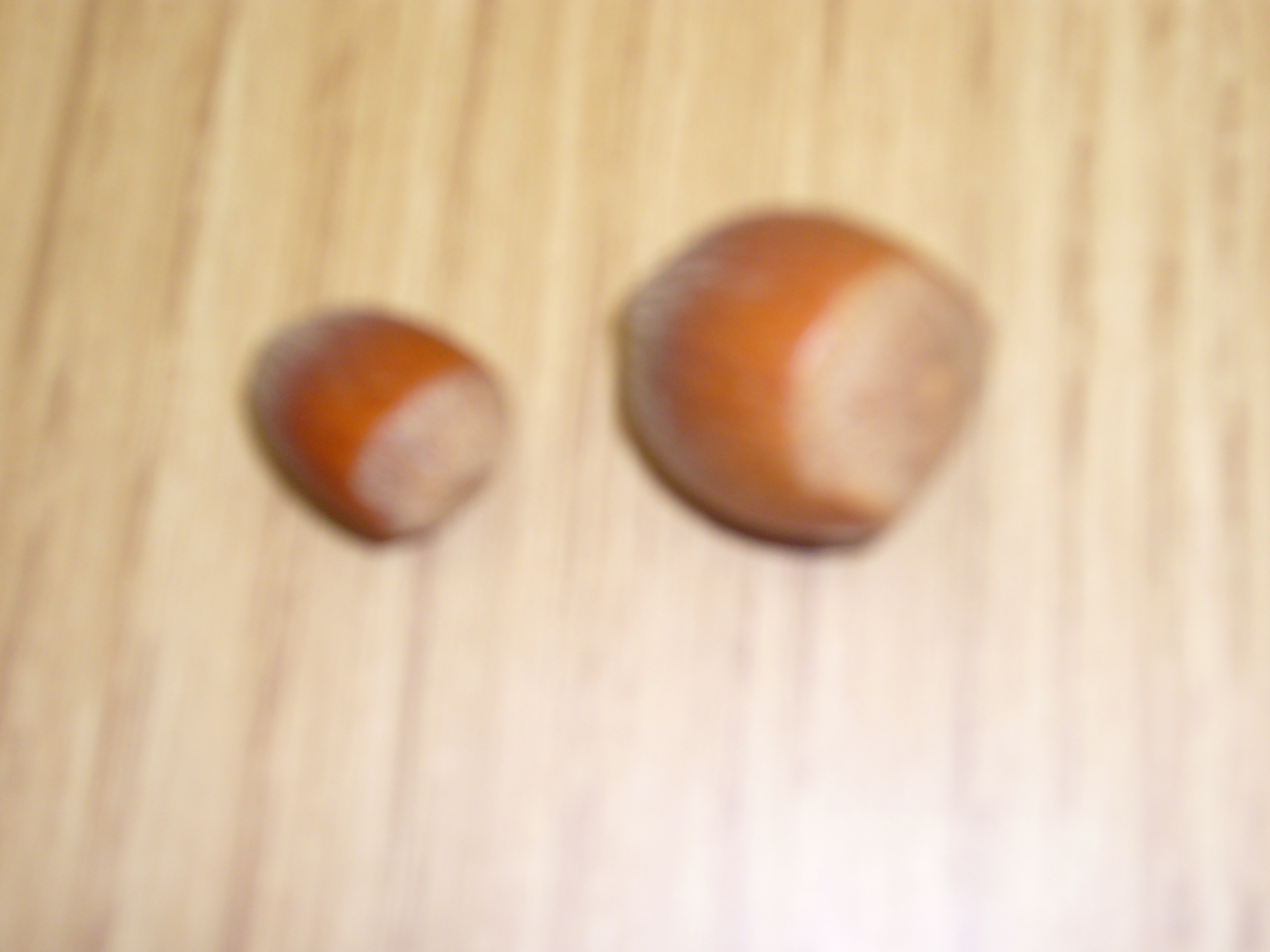 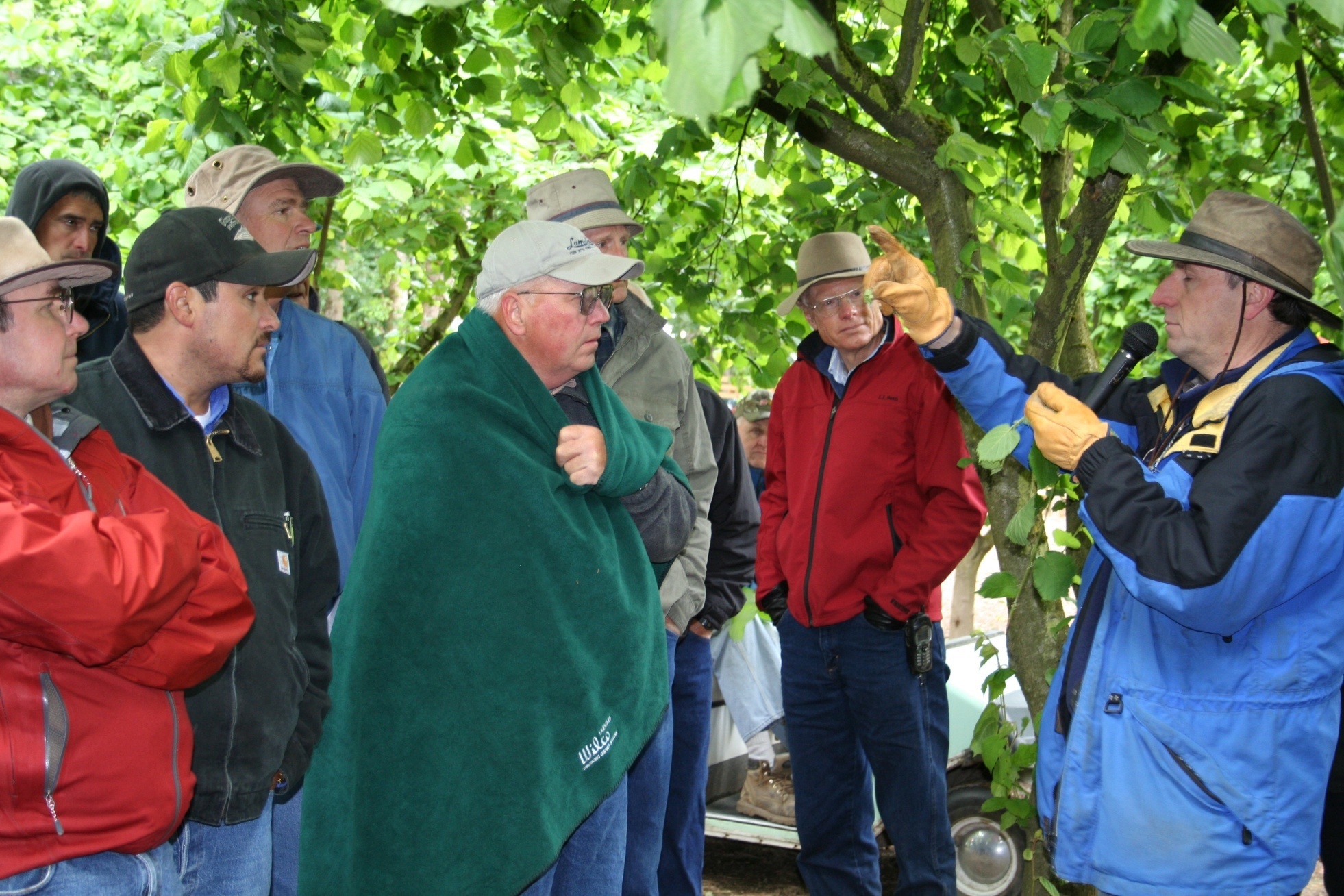 Historical Hazelnut Production
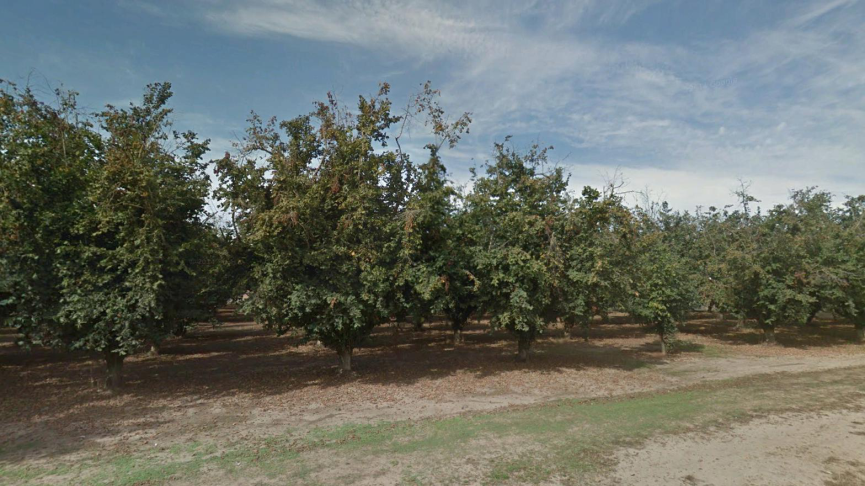 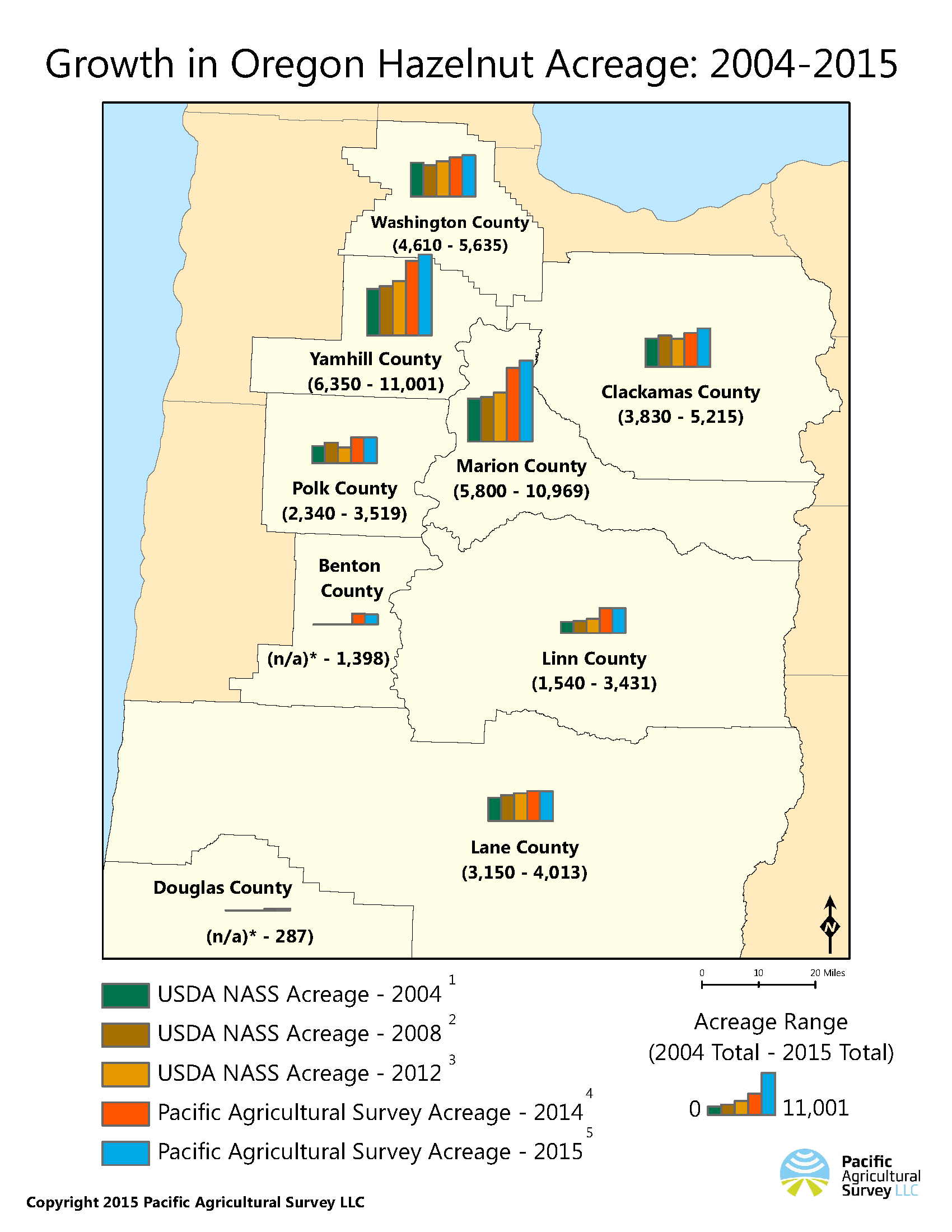 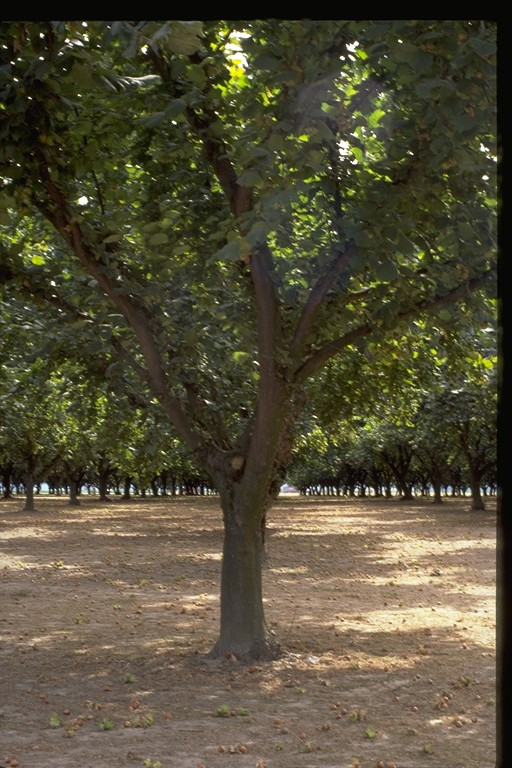 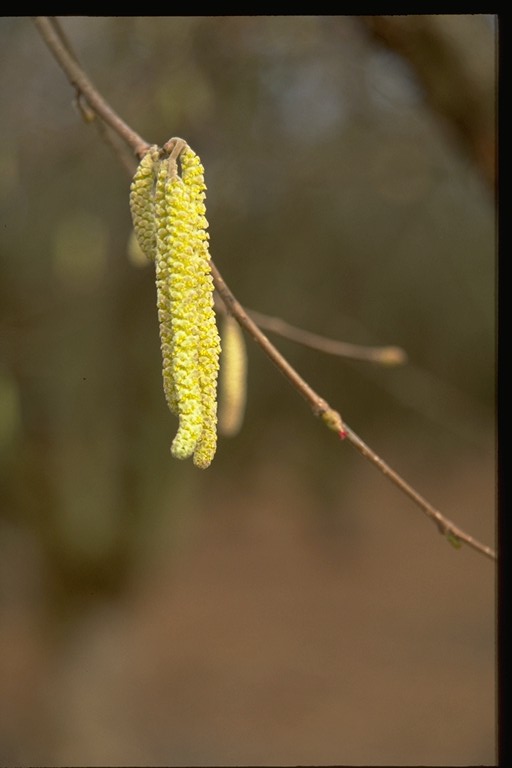 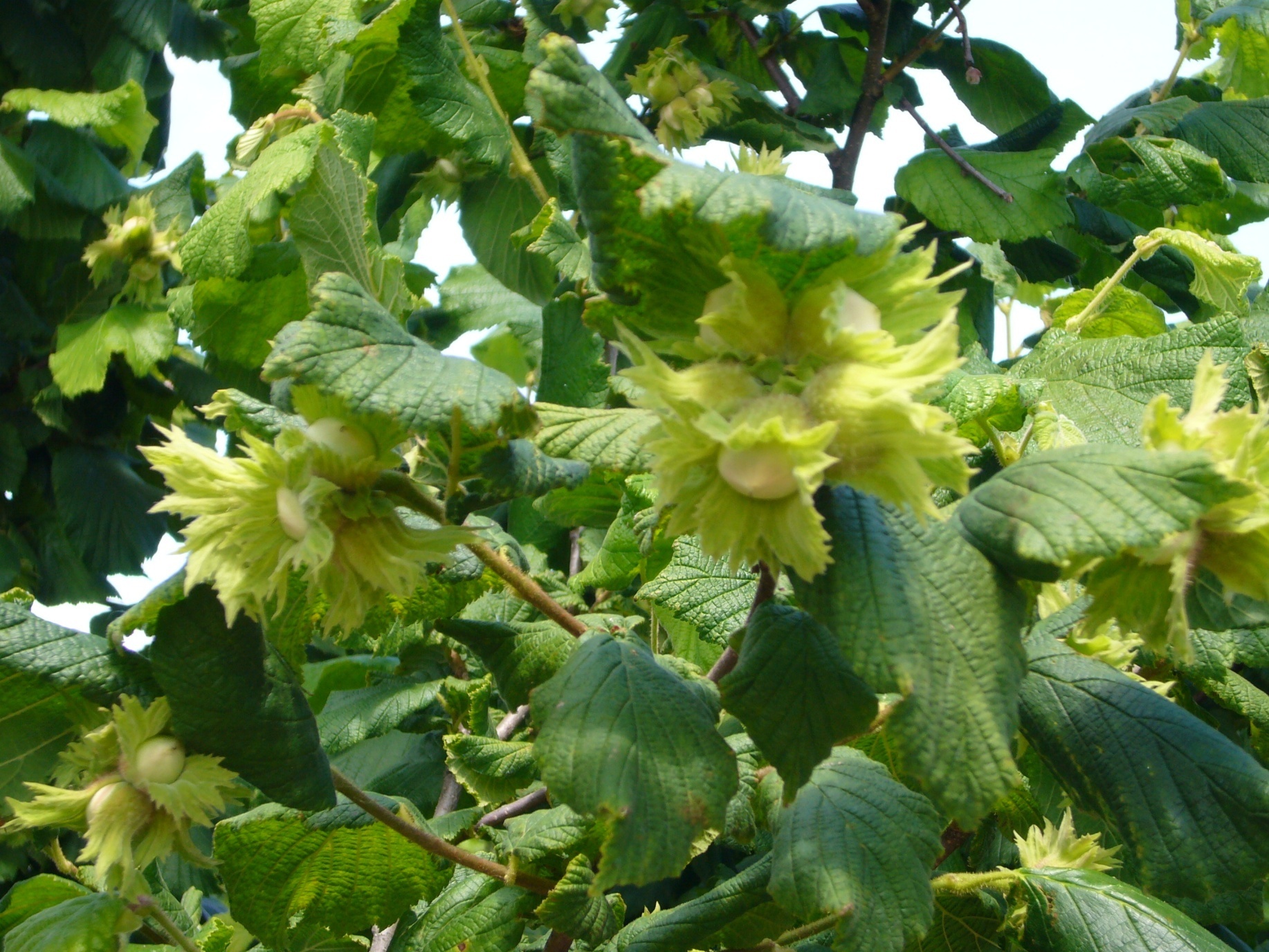 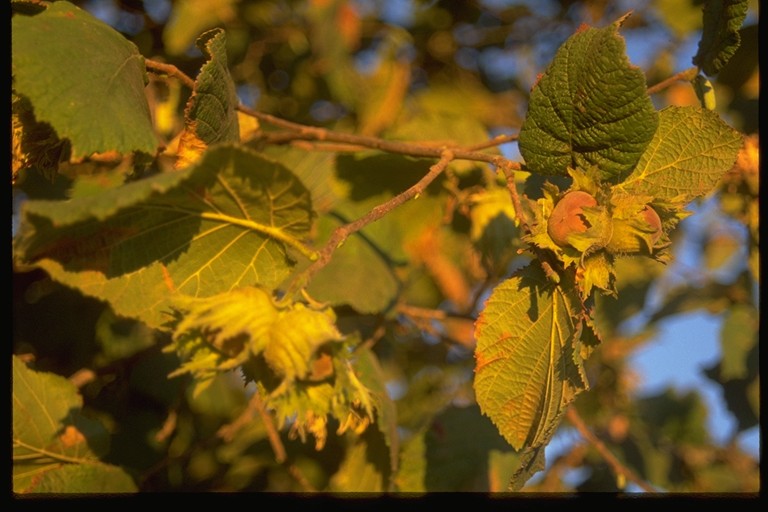 [Speaker Notes: .]
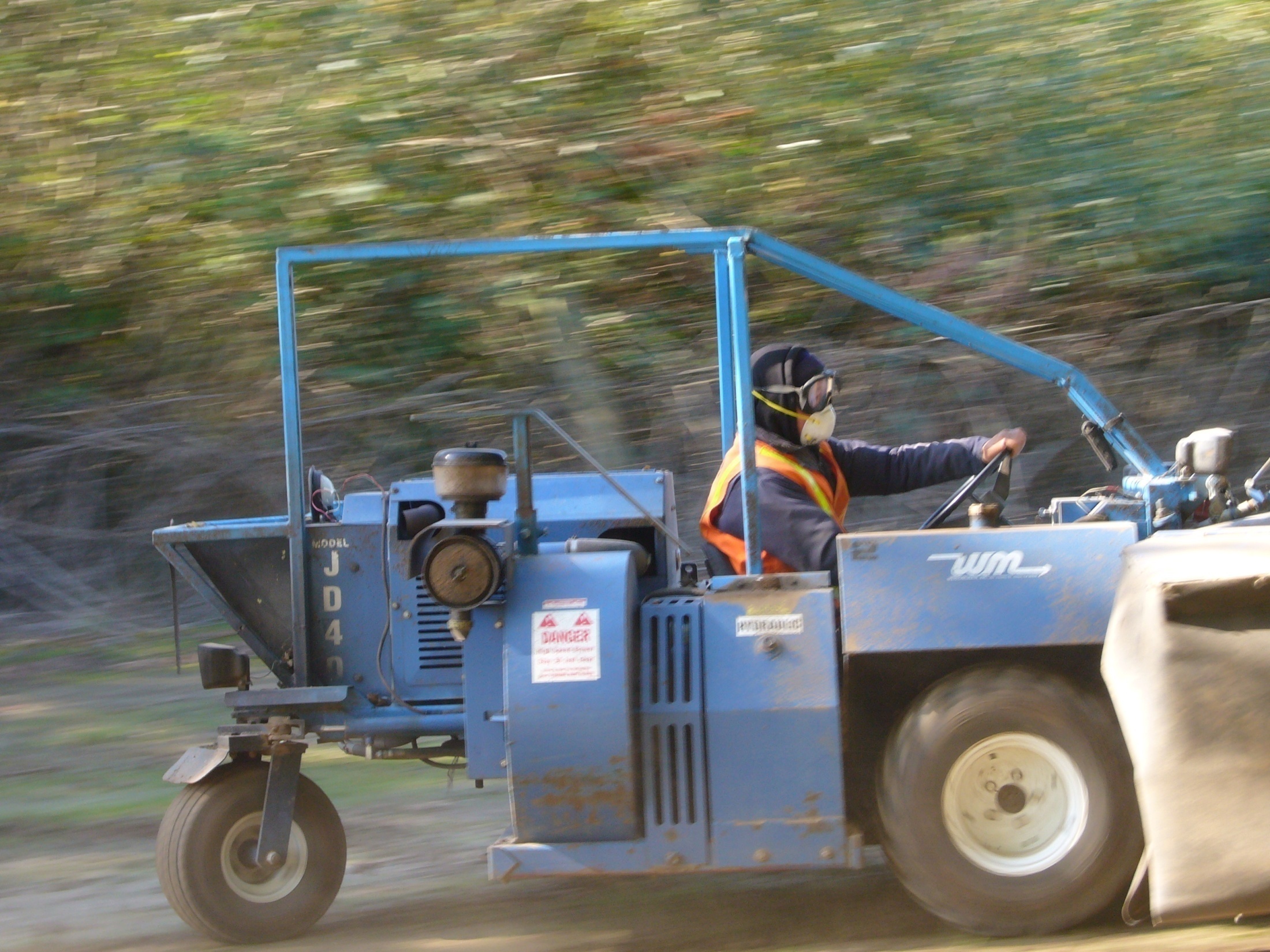 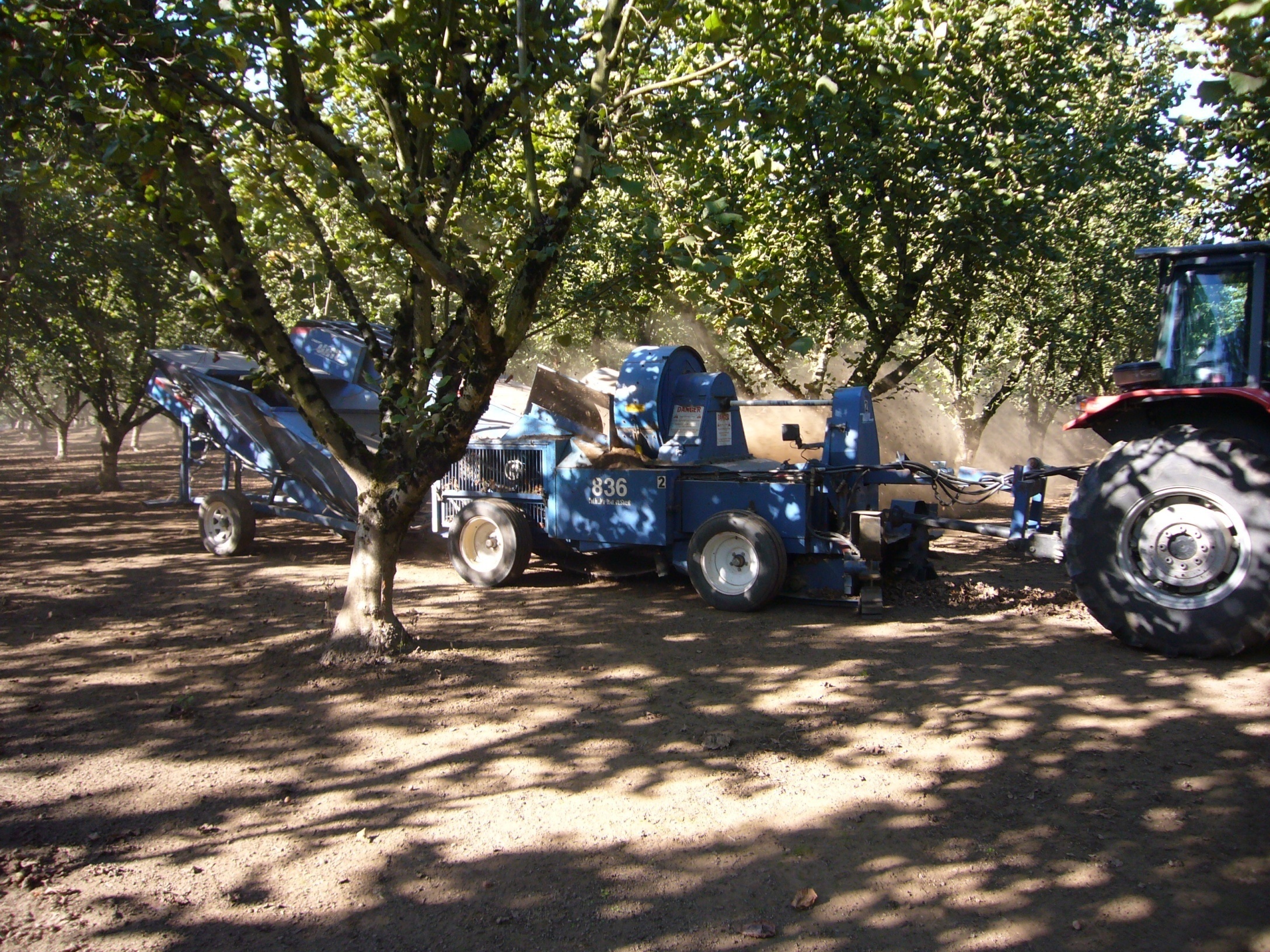 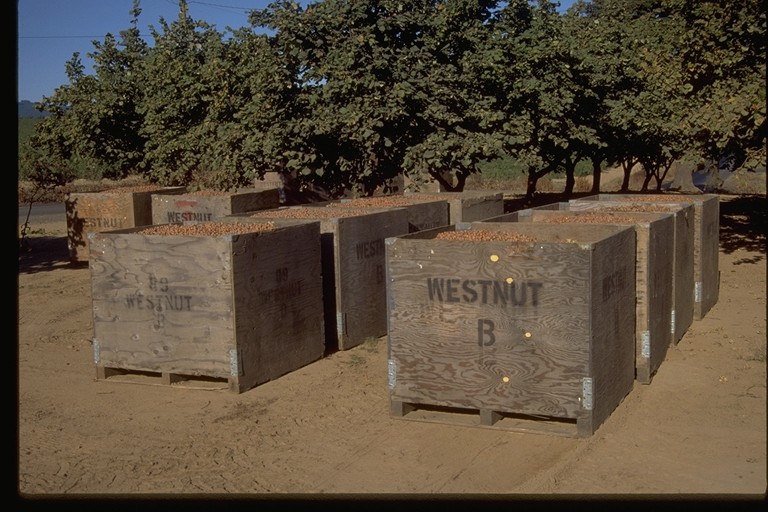 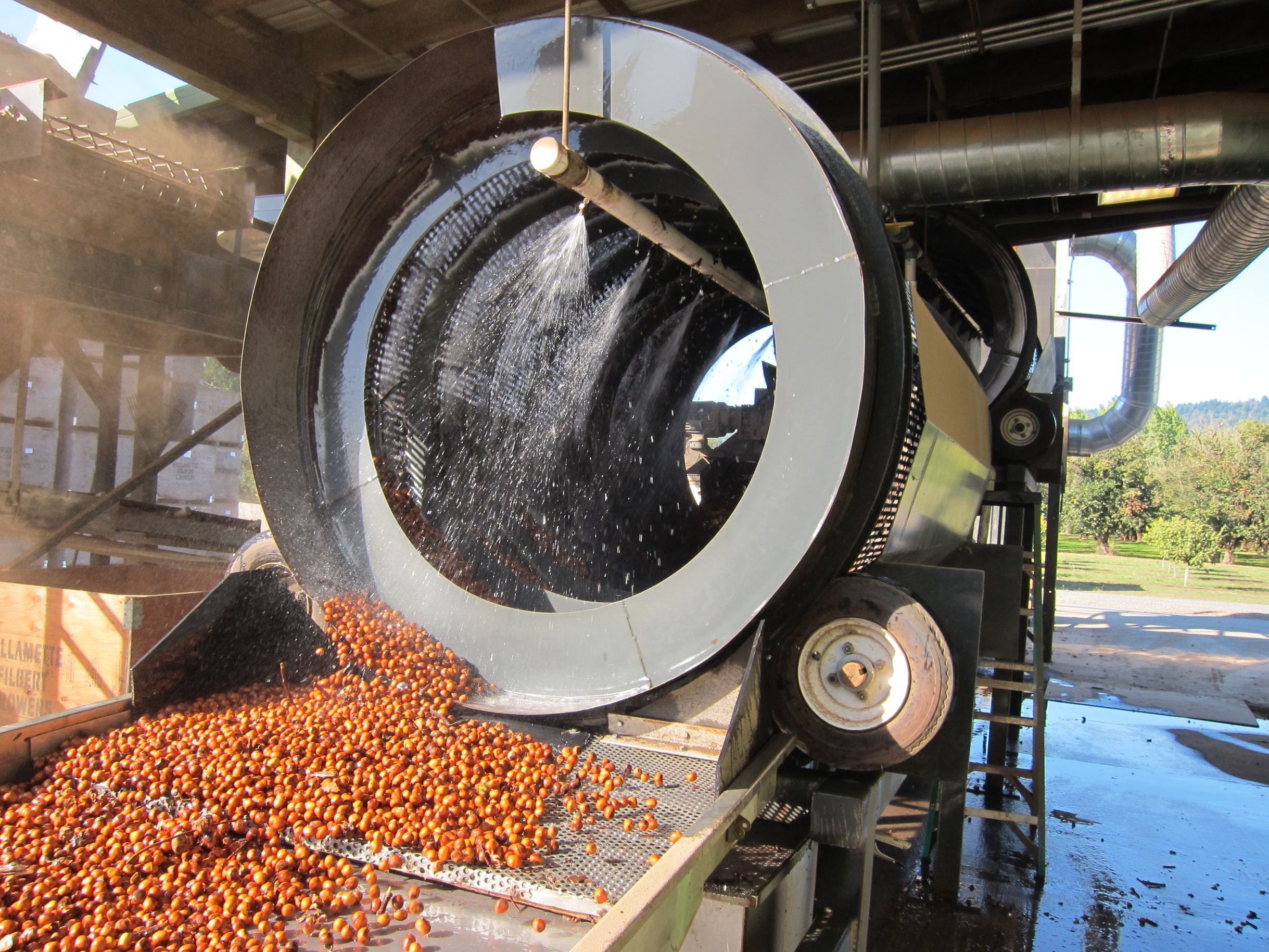 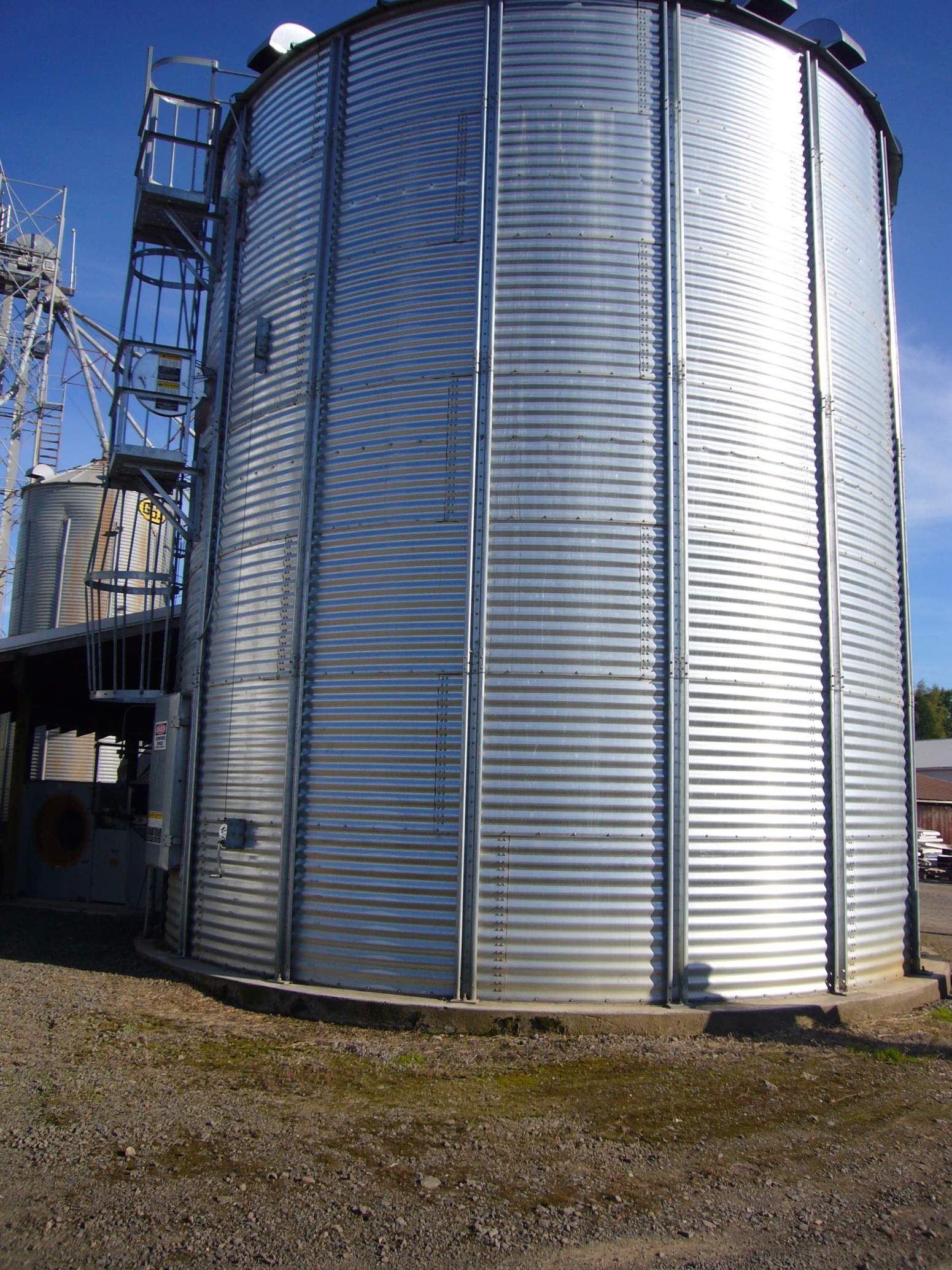 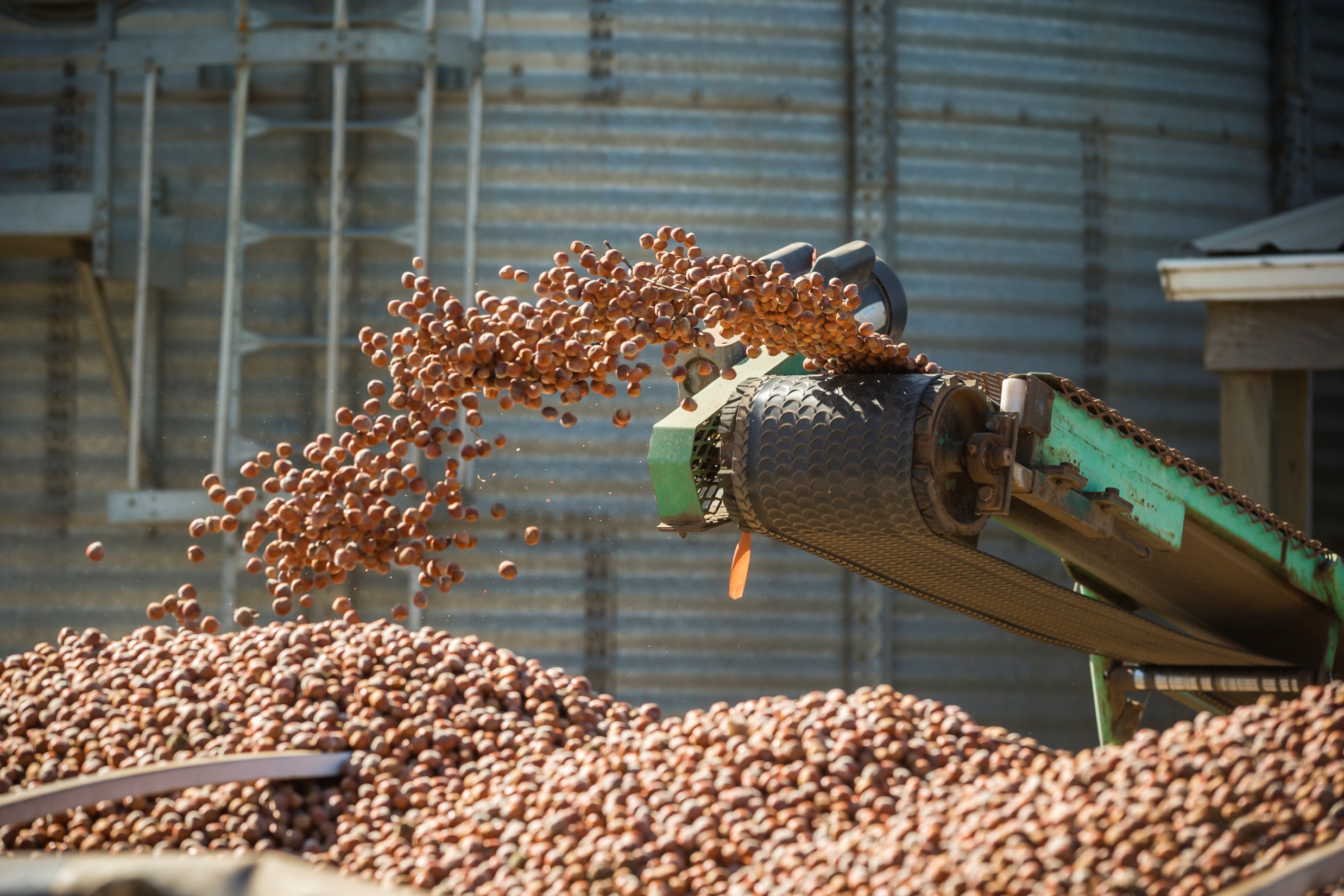 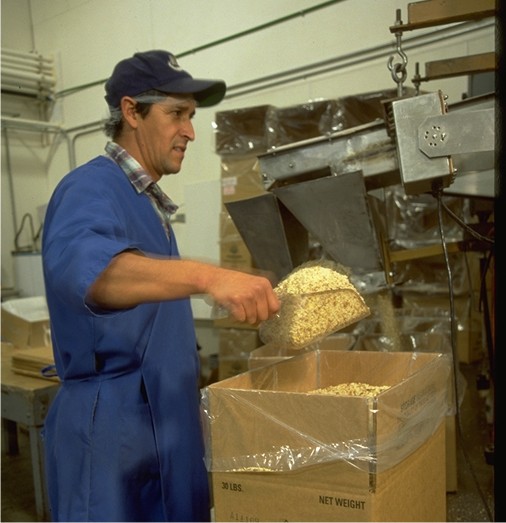 Hazelnut Industry OrganizationsHazelnut Marketing Board
Grade & Size Regulations

	Orderly Marketing – Volume Control

	Research Education and Promotion
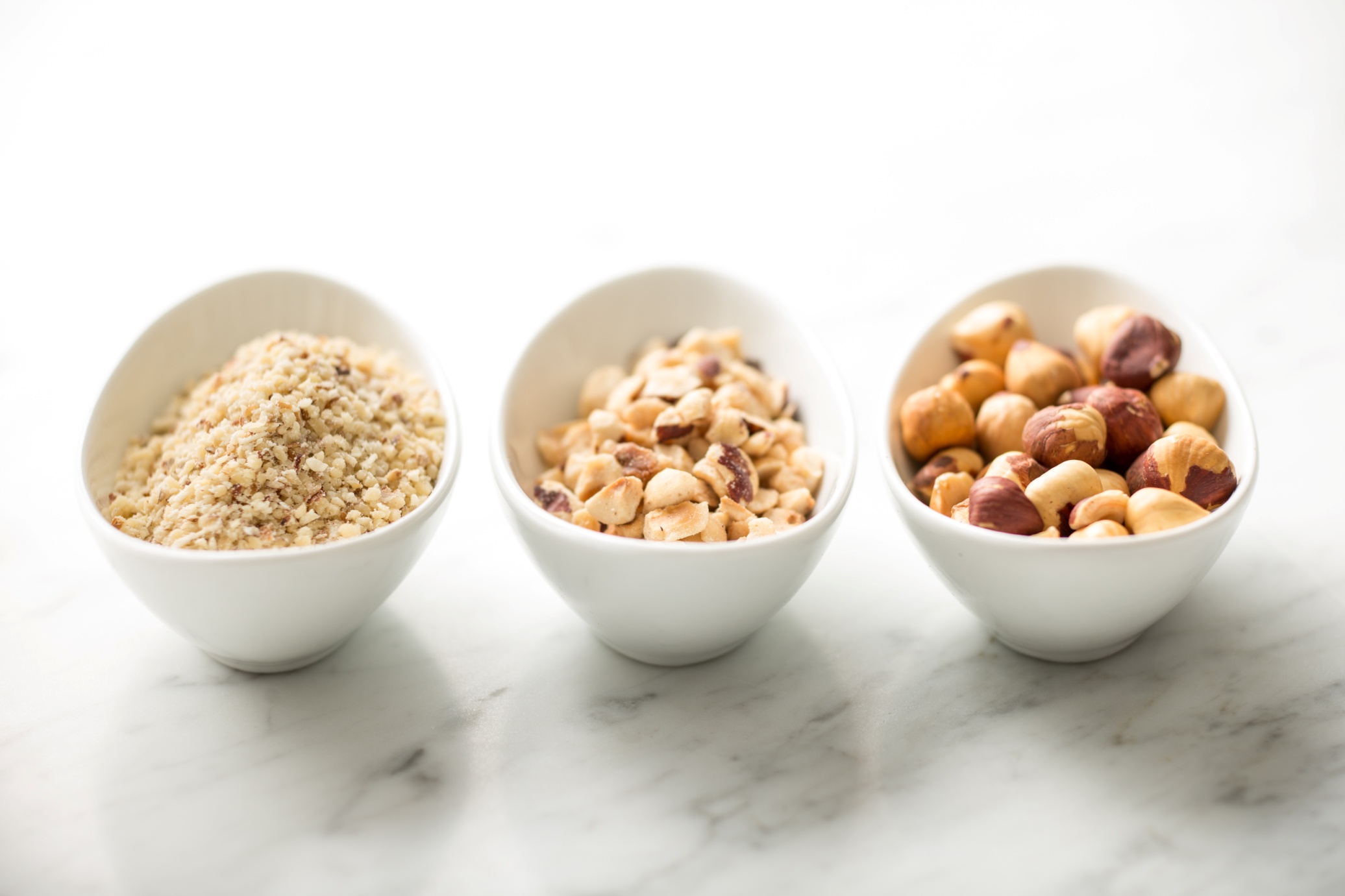 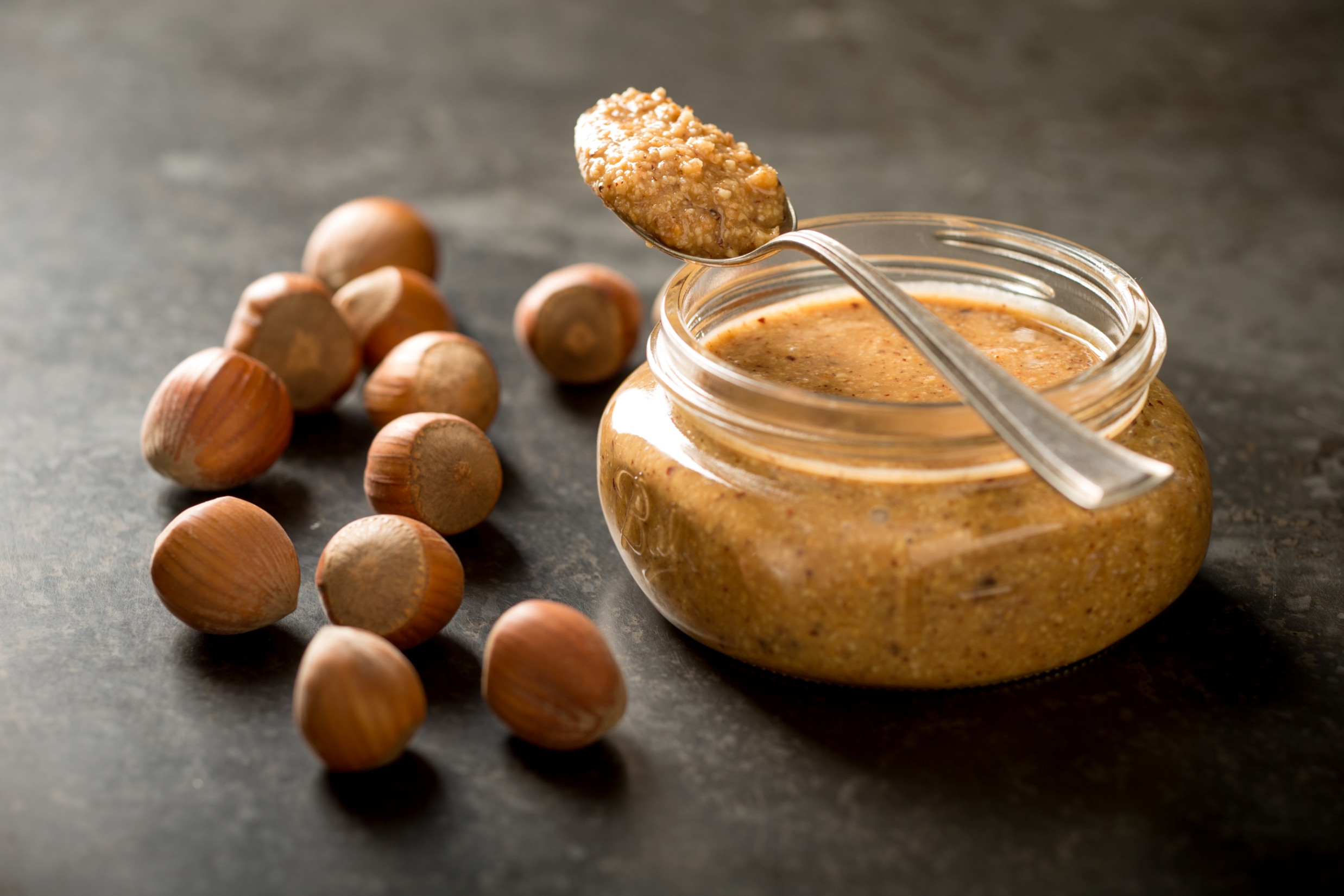 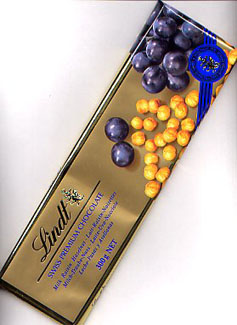 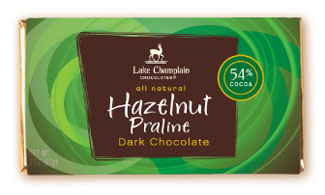 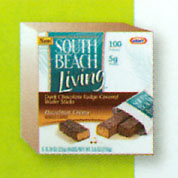 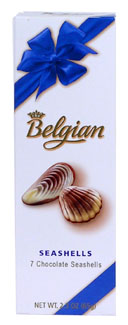 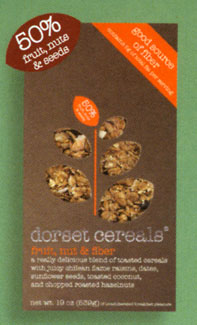 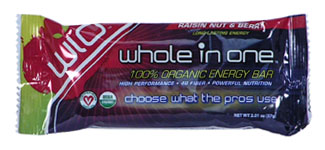 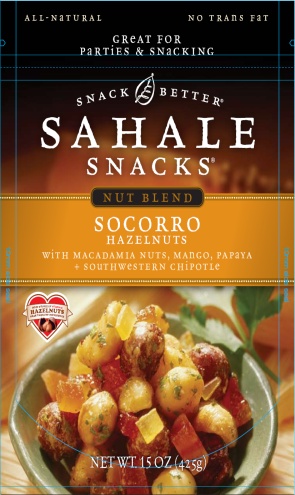 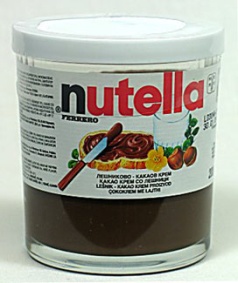 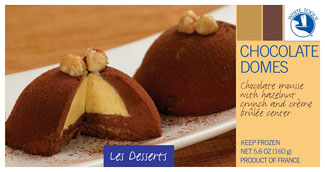 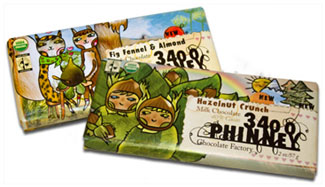 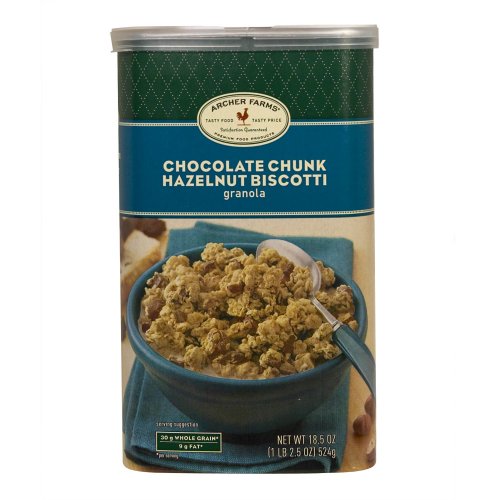 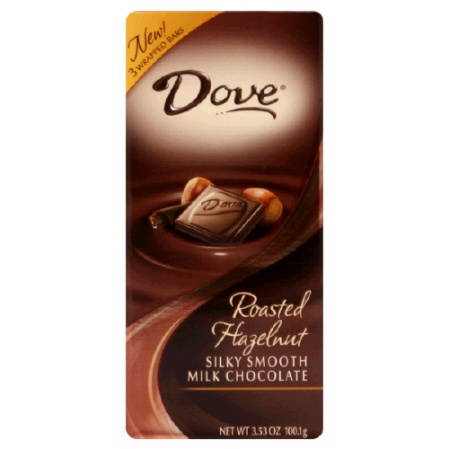 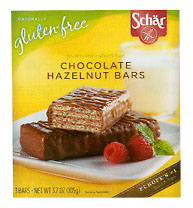 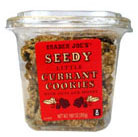 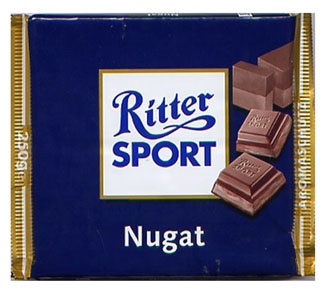 Hazelnut Industry OrganizationsOregon Hazelnut Commission
grower funded

	Production Research

	Research Extension
Oregon Hazelnut Commission
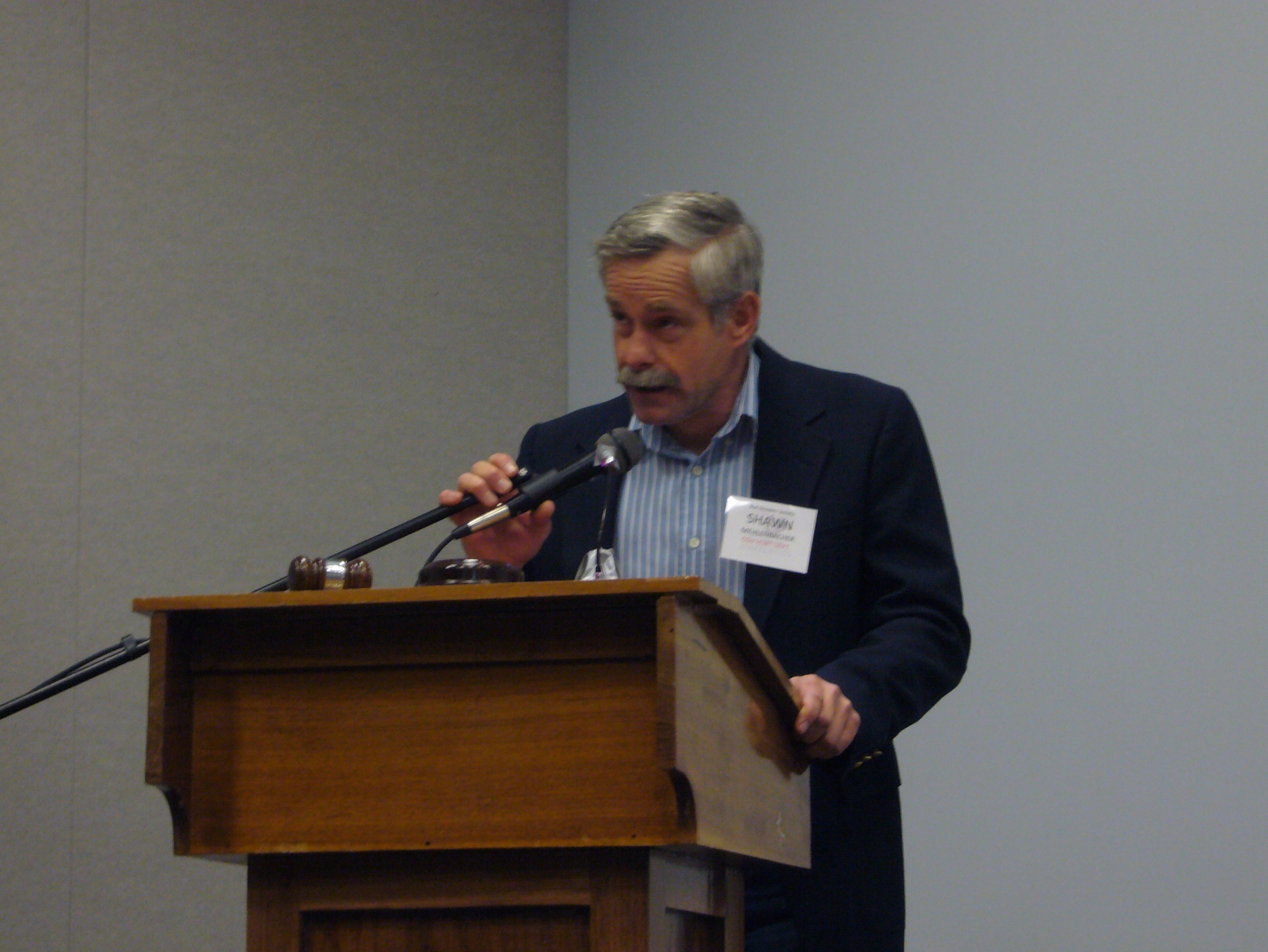 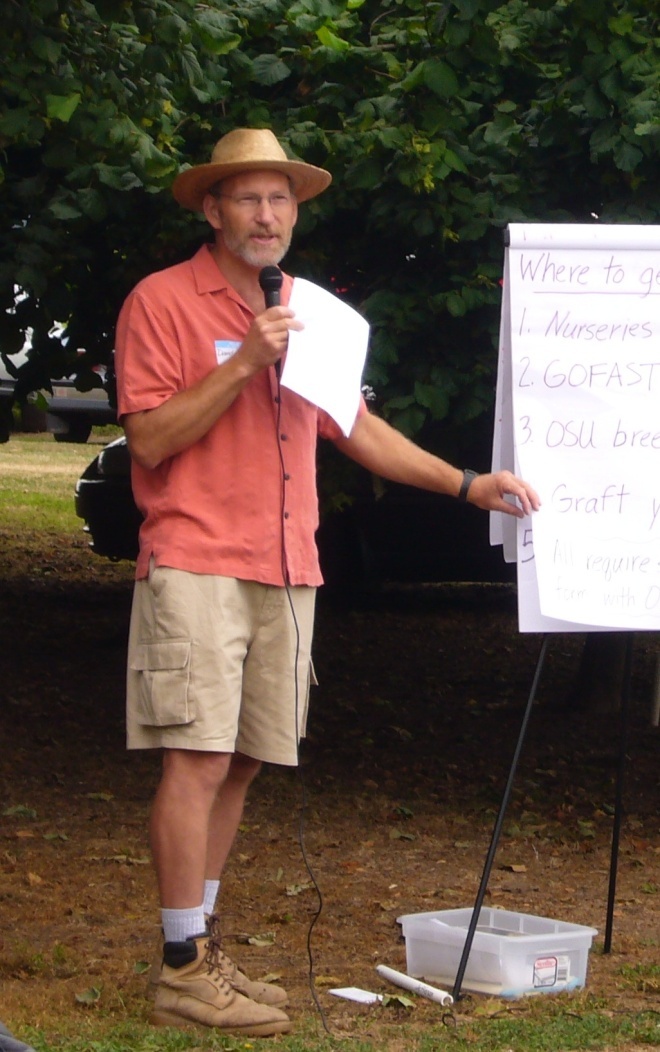 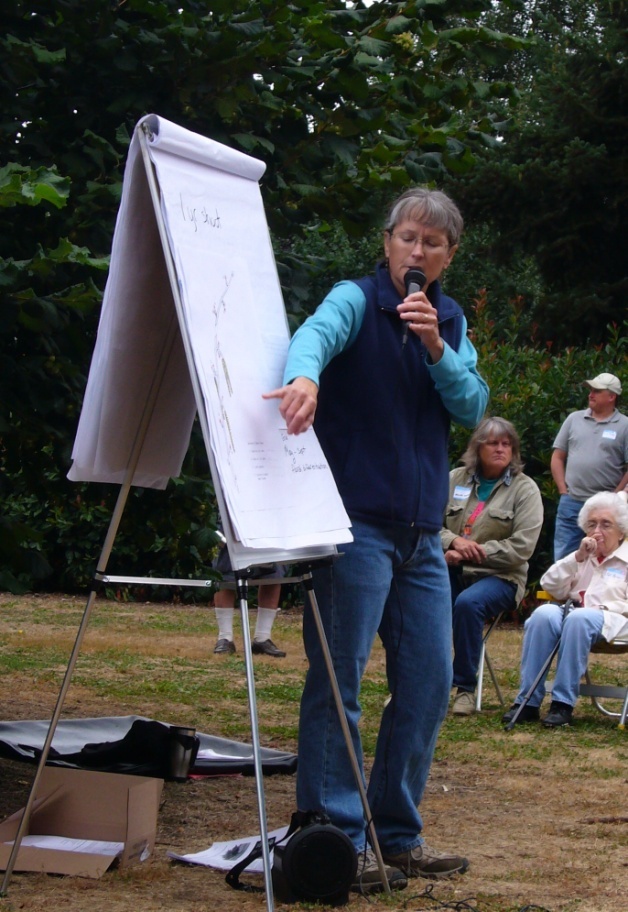 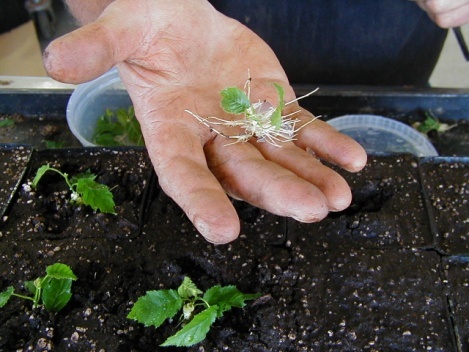 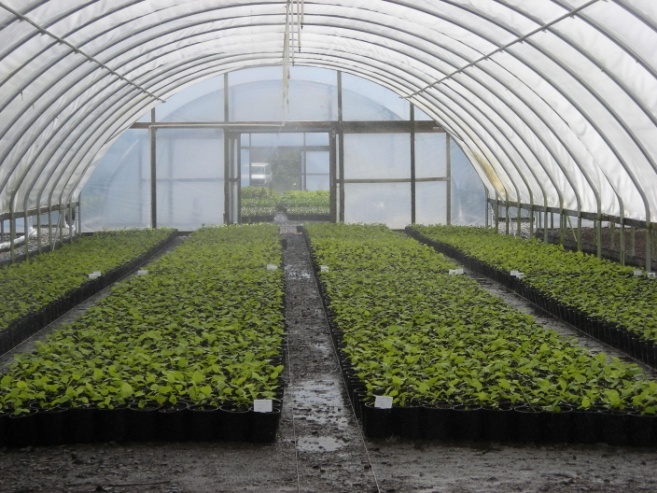 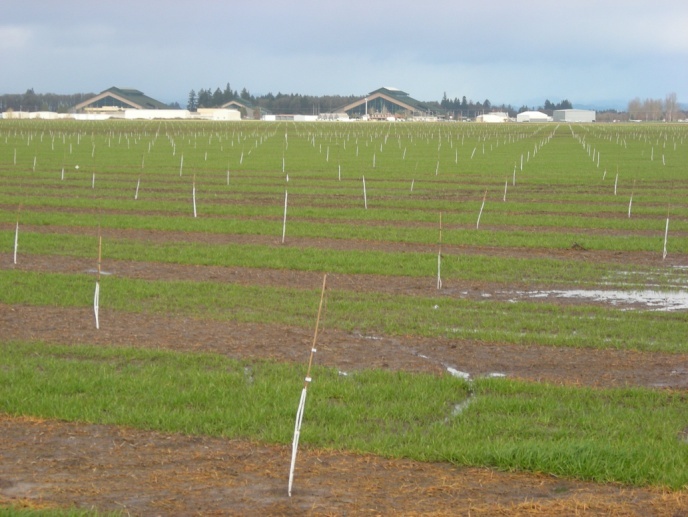 Hazelnut Industry OrganizationsNut Growers Society of Oregon, Washington & British Columbia
grower & vendor funded 

	Industry trade association

	Research & Extension
Hazelnut Industry OrganizationsAssociated Oregon Hazelnut Industries
funded voluntarily by  	individual growers and 	handlers 

	policy issues

	Risk management
Hazelnut Storage

Inshell:  Consistent ambient -  
     one year
Kernels:  Refrigerated -  12 to 18 months
Kernels:  Freezen - up to at least one year
2011-1015 Average       	  Crop Disposition
Cracked Inshell – China Market
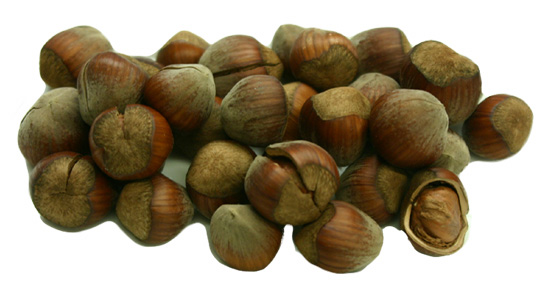 Factors Affecting
    Harvest / Marketing

        Inclement Weather  
      Ability to get product 
               to China
        Food Safety Issues
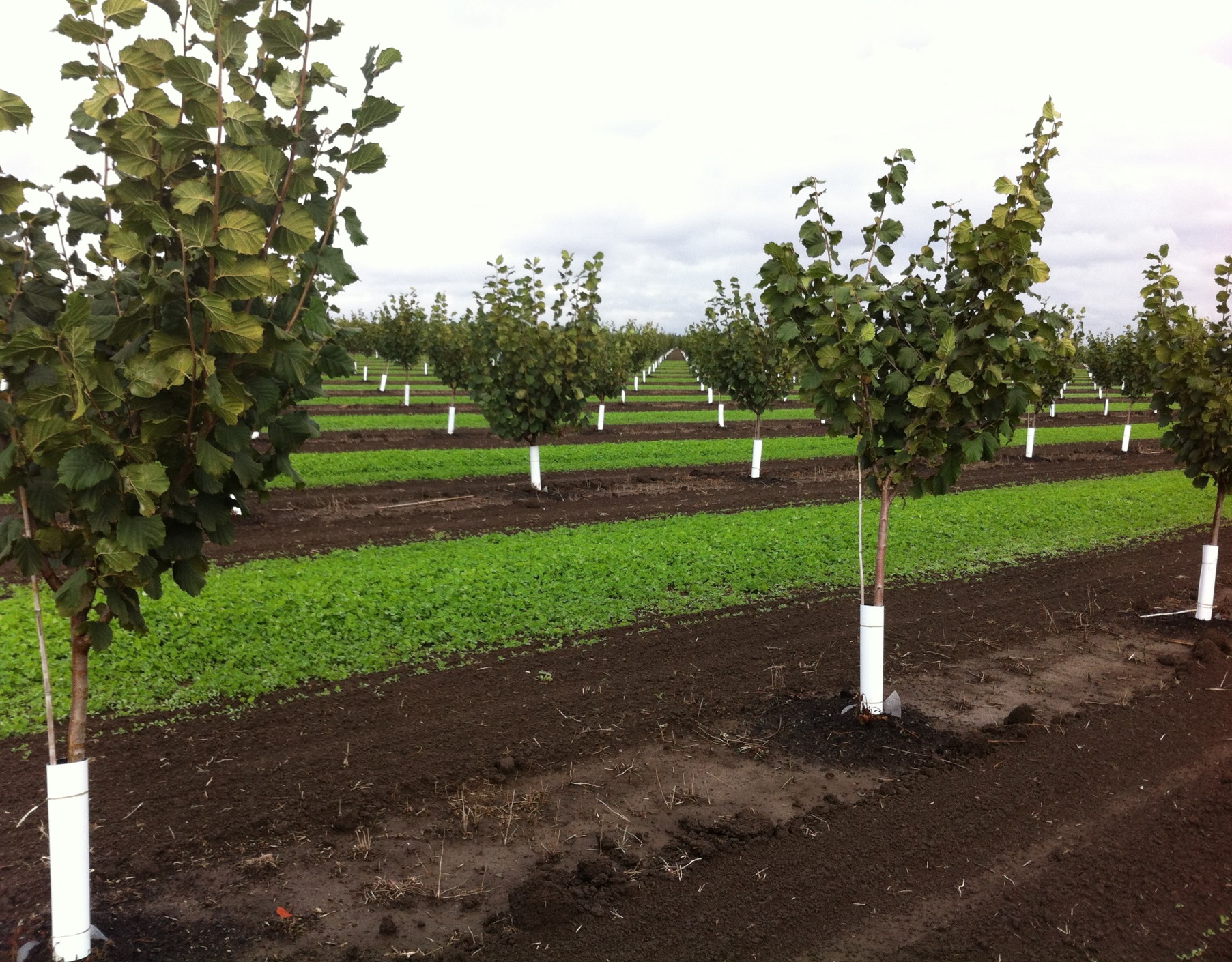 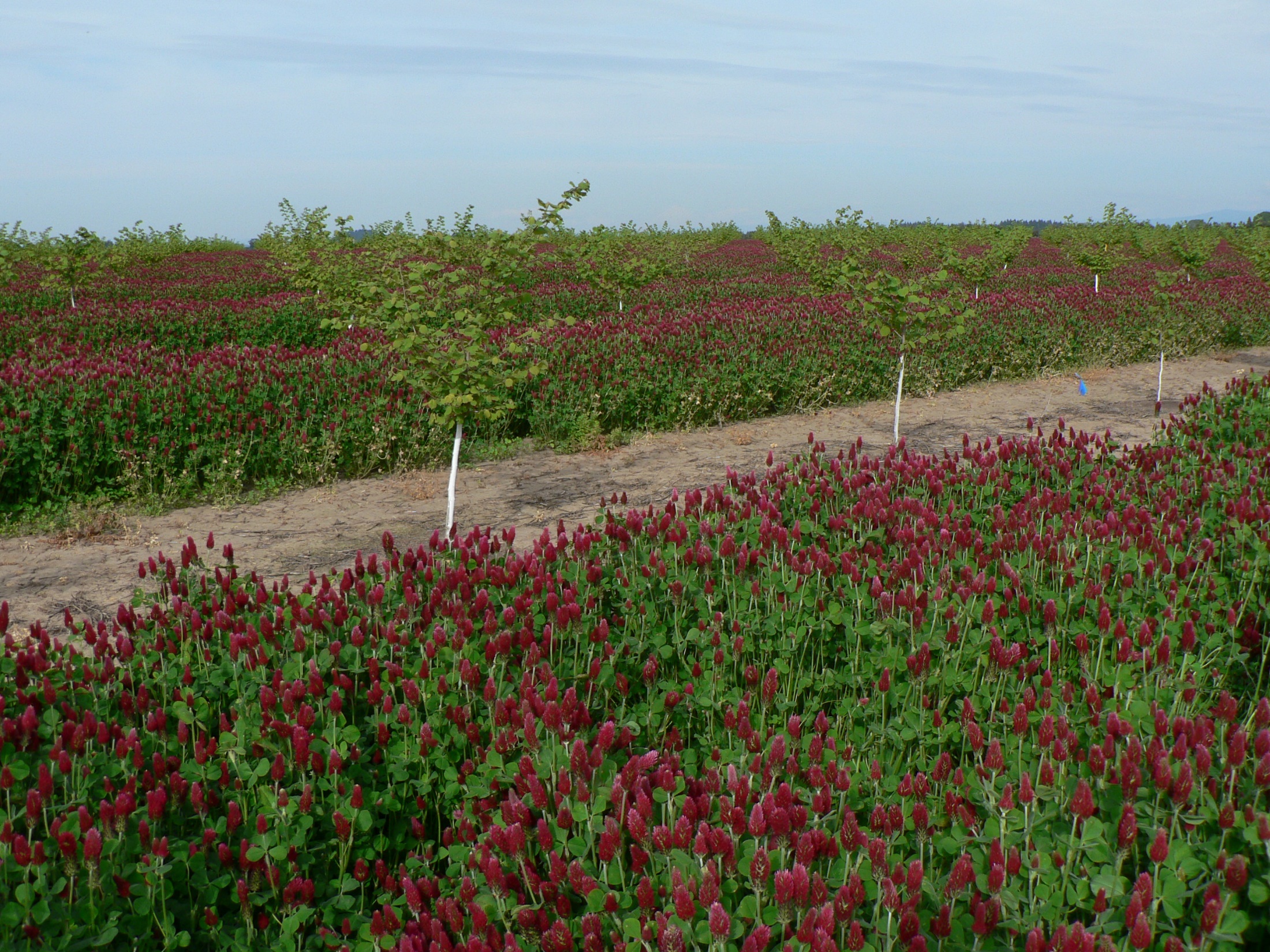